KaPa 09 F8
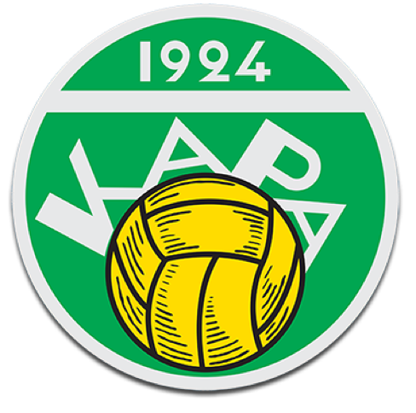 Kausisuunnitelma 2017
Toiminnan tavoitteet
1. Joukkueessa on mukava ja turvallinen ilmapiiri.
2. Sisäisen motivaation herättäminen.
3. Oppia toimimaan osana joukkuetta.
4. Jalkapalloilullisten taitojen kehittyminen.
5. Oppia nauttimaan monipuolisesta liikunnasta.
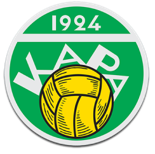 Harjoittelun sisältö
1 vs 1 
Laukominen/maalinteko omasta kuljetuksesta
Pallonhallinta ja syöttäminen
Käännökset
2 vs 1
Laukominen syöttämisen jälkeen
Katse ylhäällä koko ajan
Harjoitussuunnitelma
Harjoitusuunnitelma
Joukkueen yhteiset tapahtumat
Vanhemmat järjestävät ja suunnittelevat joka toinen kuukausi. Mahdolliset kustannukset eivät sisälly toimintamaksuun.
Ei tarvitse liittyä jalkapalloiluun välttämättä.

Esim.
Pikkujoulut
Lumirieha/laskiainen
Pilkkikisat???
Harjoitusmäärät
Marras- ja joulukuu: Pallohalli 1 krt viikossa 75 min.
Tammikuusta toukokuuhun: Pallohalli 1 krt viikossa 75 min ja KAOn Sali 60 min.
Kesäkuu-syyskuu: Nurmikenttä 2 krt viikossa 75 min ja 90 min.
Peli/turnaustapahtuma kerran kuussa.
Harkkapelejä omilla ja vastustajien vuoroilla
Pelit ja turnaukset
- Piirisarja F8 vähemmän pelanneet kahdella joukkueella. 
Toukokuu-lokakuu 4-6 turnausta
Toimintamaksu ei sisällä piirisarjaa, vaan seura hoitaa piirisarjan maksut.
- Marraskuussa (Suomussalmi) ja tammikuussa (Kempele) futsalturnaukset. 
- Helmi-, maalis- ja huhtikuussa päivän miniturnauksia Kajaanissa tai lähipaikkakunnilla.
- Kesäkaudella harkkapelejä mielellään vaikka joka toinen viikko.
Joukkueen toiminta ja säännöt
Kaikkiin joukkueen tapahtumiin ilmoittaudutaan IN/OUT edelliseen iltaan 22.00 mennessä.
Pojat paikalla 10 min ennen harjoitusten alkua. Pojat tervehtivät kaikki valmentajat ennen harjoitusten alkua.
-   Valmentajat ainakin kesällä paikalla 20 min ennen harjoitusten alkua. Valmistellaan kenttä yhdessä ja käydään harjoitukset yhdessä läpi.
Harjoituksissa keskitytään harjoitteluun, annetaan kaikille keskittymisrauha.
Toisen suorituksia ei arvostella vaan pyritään kannustamaan ja iloitsemaan yhdessä onnistumisista.
Häiritsevästä toiminnasta huomautus, mahdollisesti syrjään hetkeksi, tai loppuharjoitusten ajaksi sivuun.